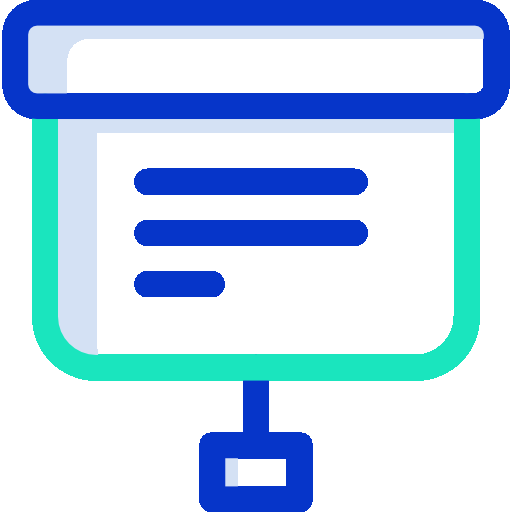 Patient Medical Home (PMH)
2016-2019
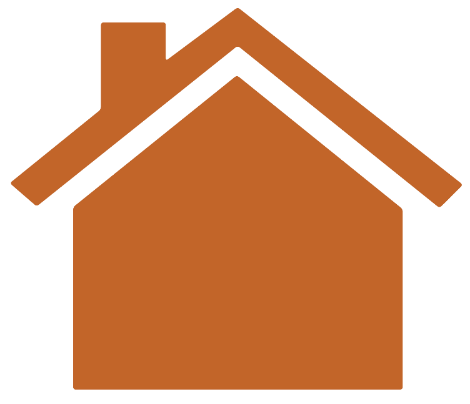 GPSC PMH Evaluation Check-In
Division Learning Series
January 2019
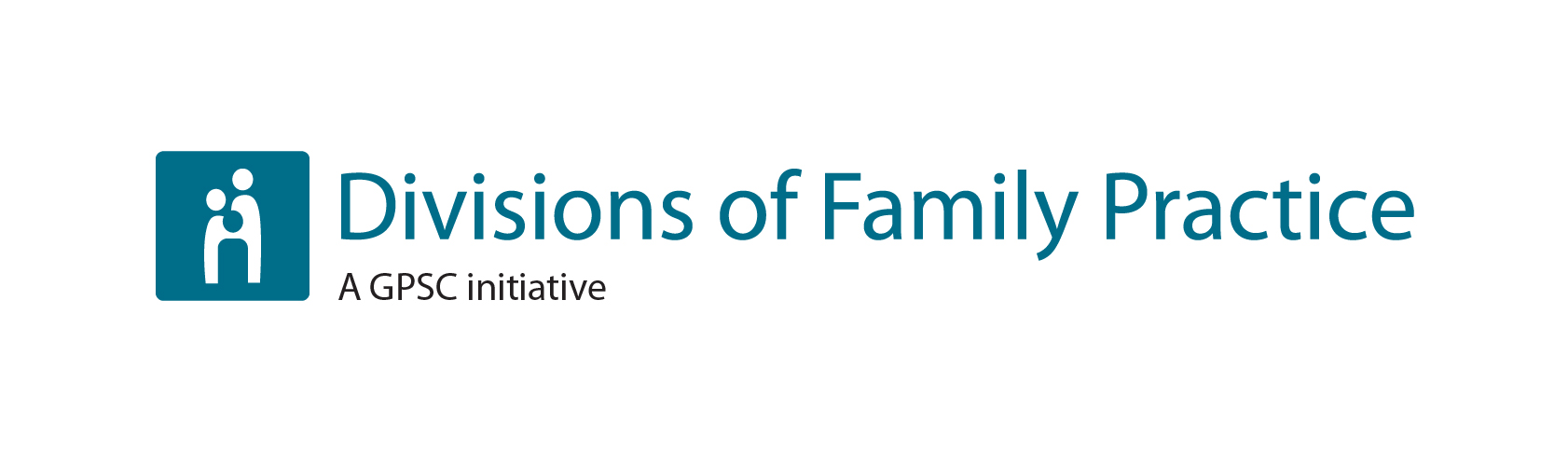 Technology Overview
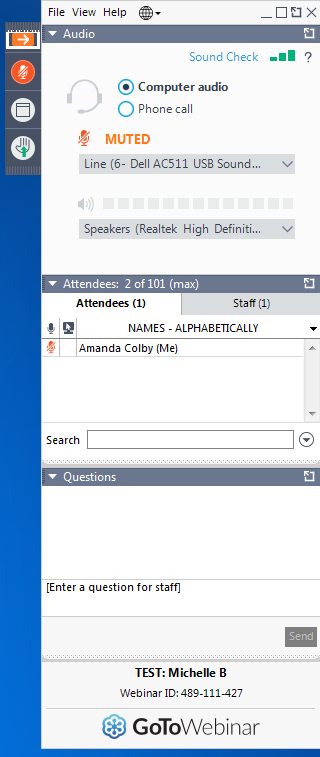 You are currently muted. To ask a question, or make a comment, please raise your hand.

When your hand is raised, 
the button will look like this:



If you’re experiencing technical difficulties you can send a message to the organizers through the questions window.


Note: questions are sent to the organizers only. Other webinar attendees won’t see them unless the organizer shares both the question and response with all attendees.
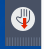 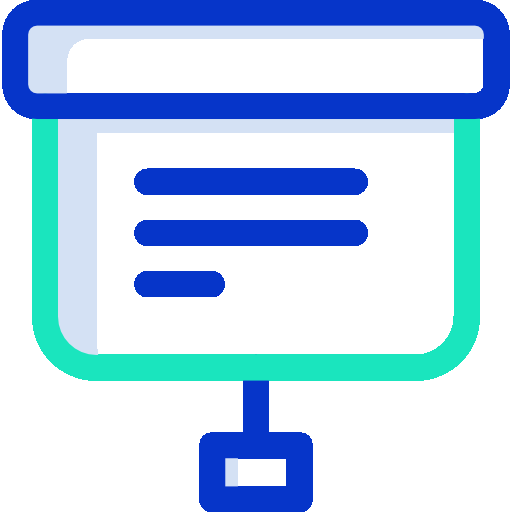 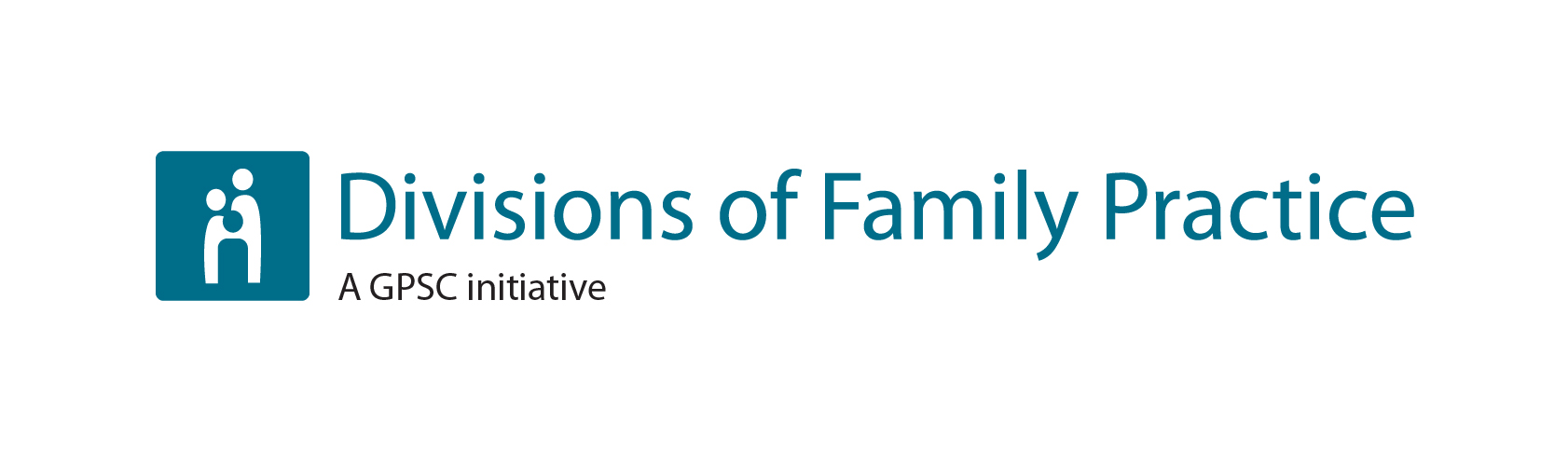 Agenda
GPSC PMH Evaluation Provincial overview 
PMH Assessment: East Kootenay, and Mission 
Case Studies: Central Okanagan 
Most Significant Change (MSC) Stories: Kootenay Boundary
Local evaluation: North Shore, Rural & Remote, and Kootenay Boundary
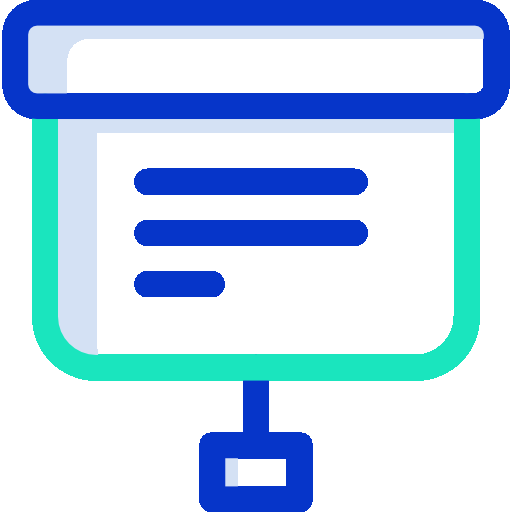 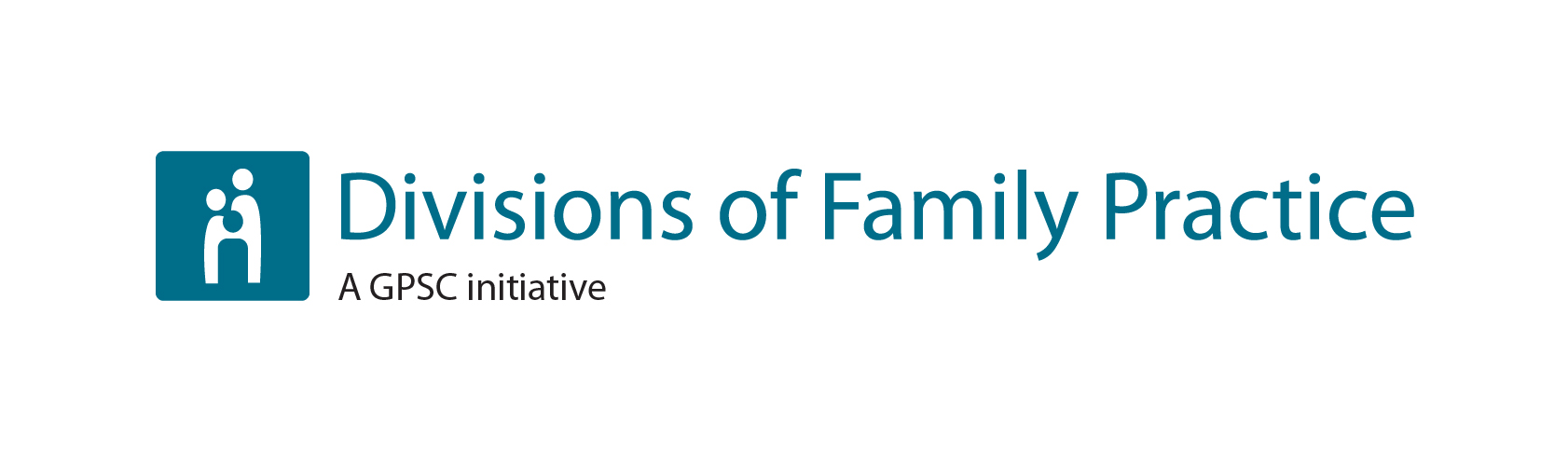 Objectives
Provide a brief review and update of the provincial PMH evaluation framework

Have a space to share PMH evaluation experiences to date from participating communities (provincial and local components)
[Speaker Notes: Our goals for this webinar are to learn from each other, through discussions of different divisions and communities’ work, experiences, and knowledge and themes relevant to the PMH Evaluation. This is in the hope to support continuous evaluation efforts (local and provincial) and also promote evaluation learning amongst divisions and communities.
With the hour that we have, we’ll focus on how Divisions have been implementing evaluation to date and how their interim learning, through evaluation, is being applied to their work as it continues to progress.]
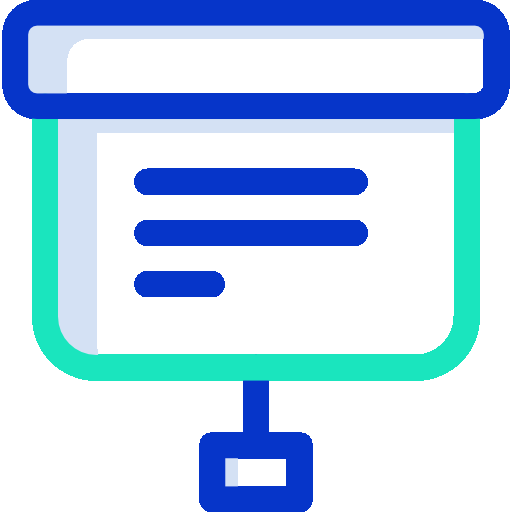 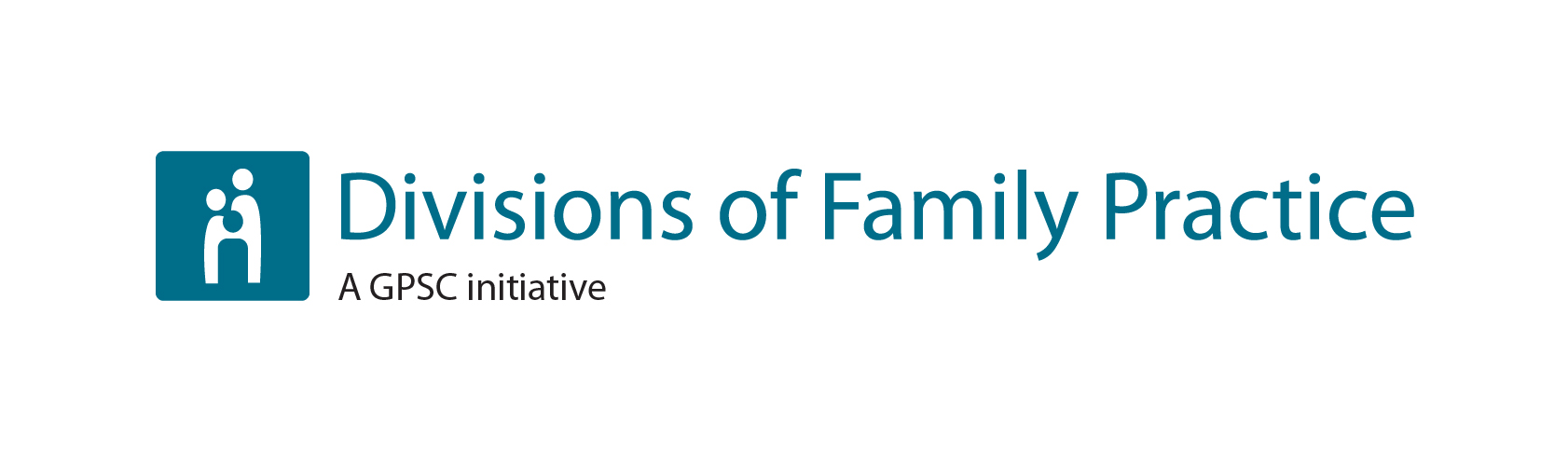 GPSC PMH Evaluation Framework
[Speaker Notes: GPSC PMH Evaluation Framework approved by GPSC in January 2017.
Direction was to focus on the four high-level outcomes, which align with the GPSC goals.
The PMH Evaluation Framework was designed to focus on fulfilment of PMH goals (outcomes) instead of just realization of PMH model.
However, progress indicators are also set to monitor implementation of the PMH across the province at the different levels to learn & adapt the implementation strategy and supports accordingly. 
REVIEW: The evaluation is not designed to assess the achievements of individual divisions/communities but is intended to track progress toward goals at the provincial level. The approach of each individual division/community to the PMH work is unique. As a result, different sets of indicators in the framework will align to the work of each division, and not all indicators will be directly related to work of each community. Nevertheless, it is important that all indicators be collected from every community in the province. This approach was chosen so that a broad enough set of indicators would be available to track provincial outcomes related to all of the GPSC’s goals.
The GPSC PMH evaluation will triangulate data from multiple perspectives & sources in collaboration with partners from different levels. Divisions and communities are some of the key partners that contribute to the success of the PMH evaluation. In the next slide we will see how divisions contribute to this evaluation using the three provincial methods currently in place.]
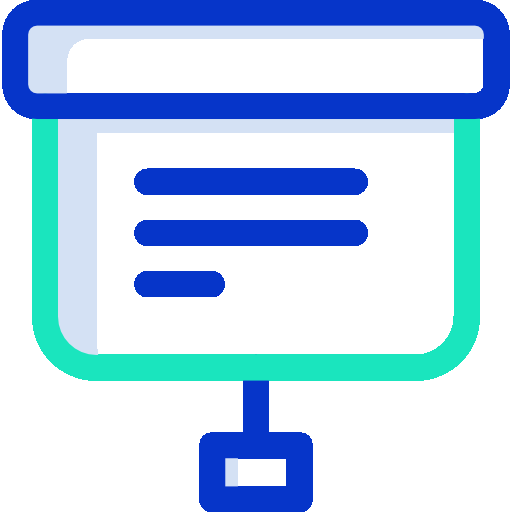 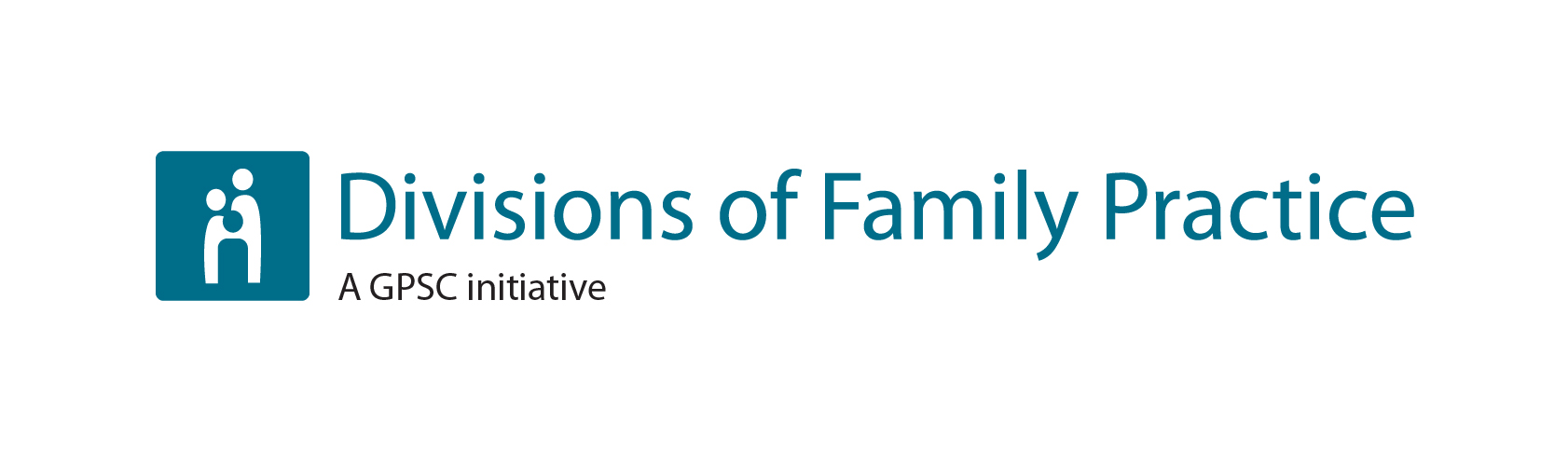 PMH Evaluation Methods
[Speaker Notes: High level overview of the Methods used.
- This table gives an overview of the PMH Evaluation methods intended to capture the key outcomes in the long term. Shortly we will be hearing from communities about their involvement and participation in three of these methods.
- These methods were chosen to balance between standardized measures and flexible measures that cater to the community needs, and capture the emergent nature of system’s change.
- These methods were also based on previous learnings and successes from A GP for Me evaluation learnings (Implementation and methods).
This presentation is highlighting experiences and learning from different communities that have implemented one of three methods: PMH Assessment, PMH Case studies and PMH MSC stories round one.]
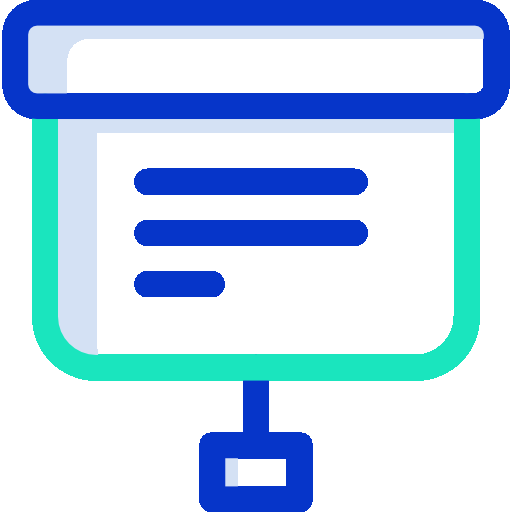 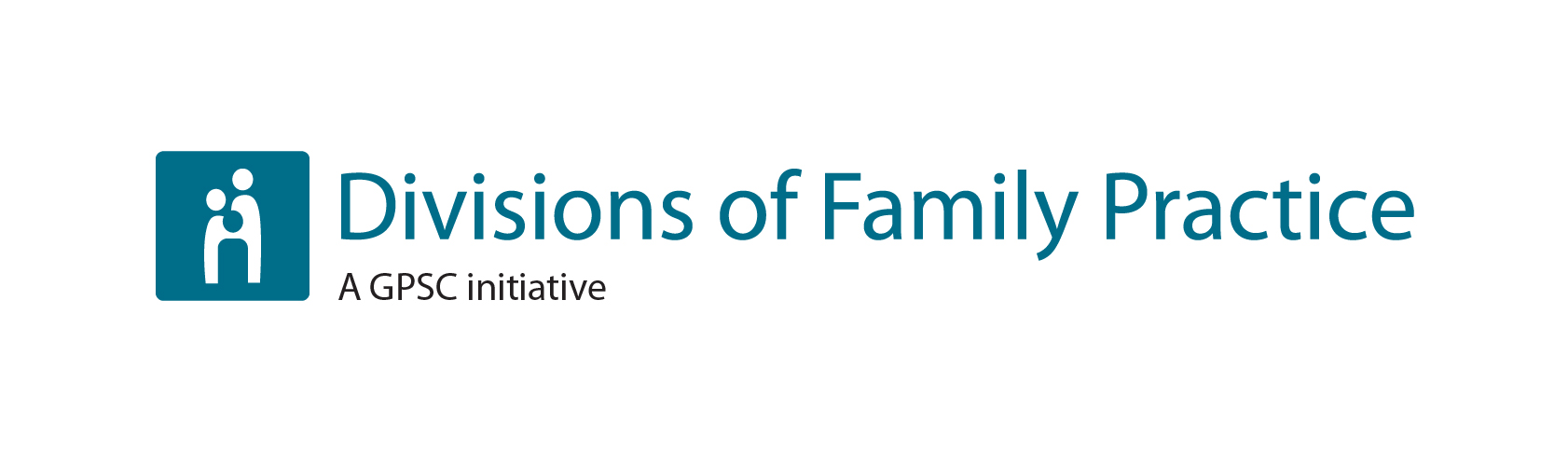 PMH Assessment
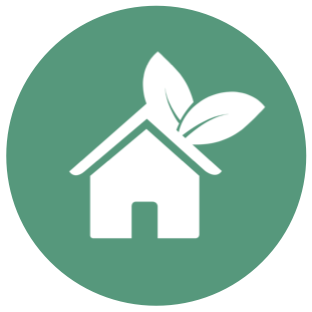 A practice self-assessment tool intended to help primary care providers reflect on the 12 PMH attributes
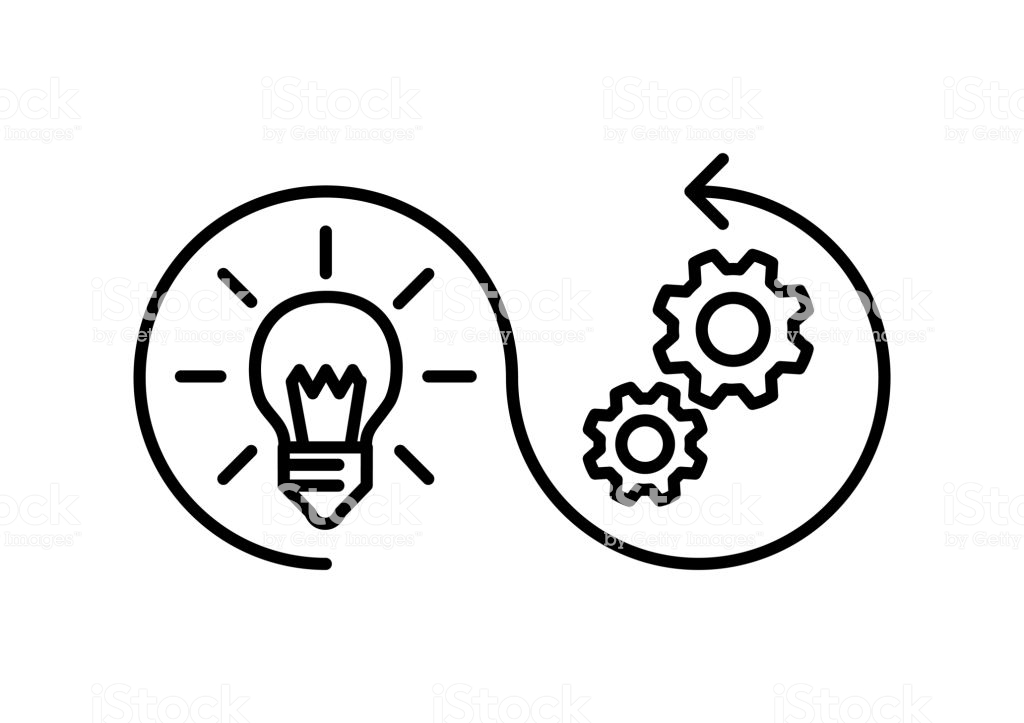 The PMH Assessment is administered through PSP and can be completed by primary care providers individually, with a PSP coach or by division event supported centrally.
To date, 1,500 PMH Assessments (~ 38% of MSOC 50 GPs) have been completed as of Jan/5/2019
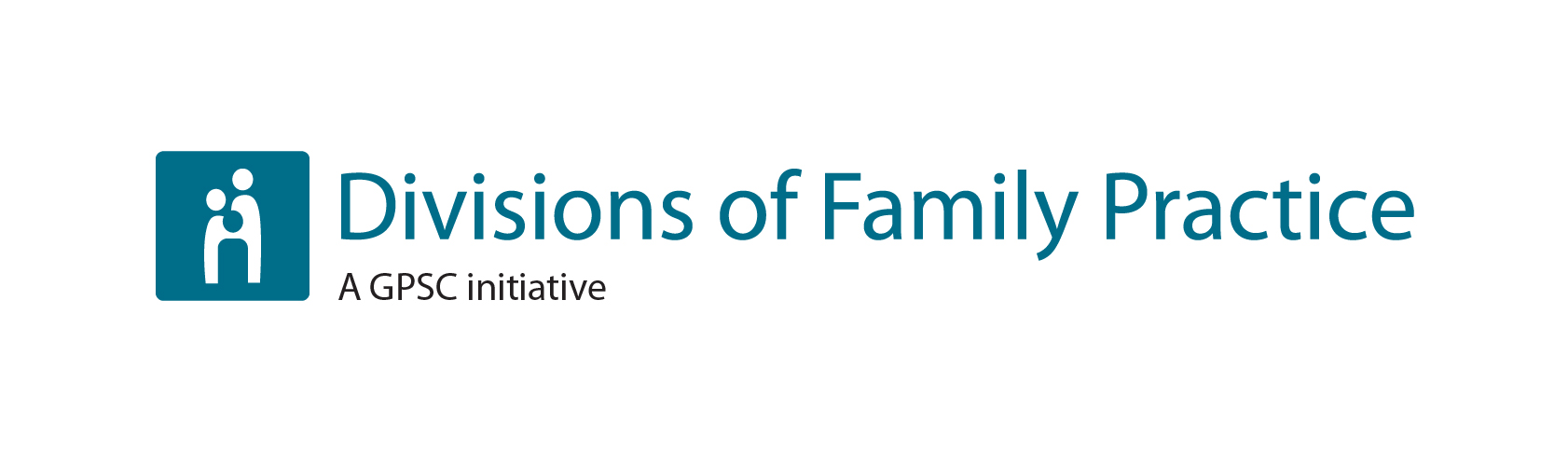 Divisions’ Experiences
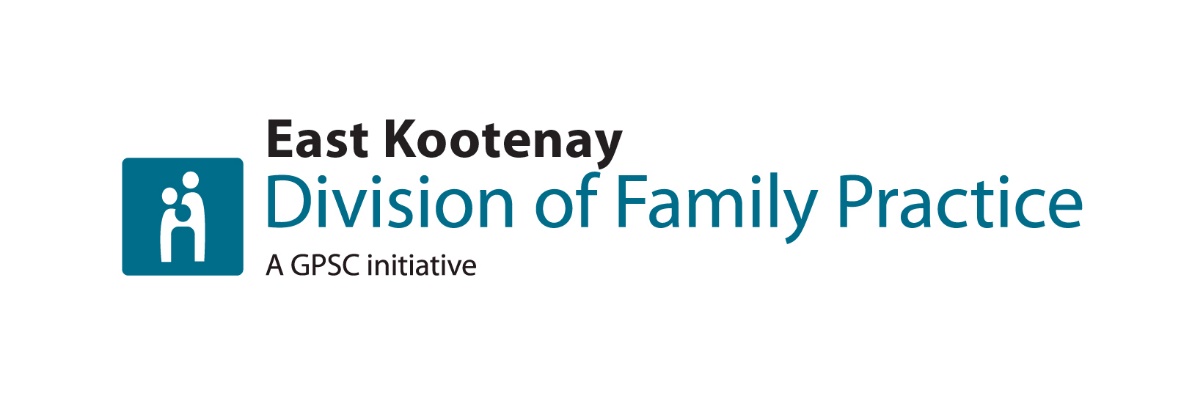 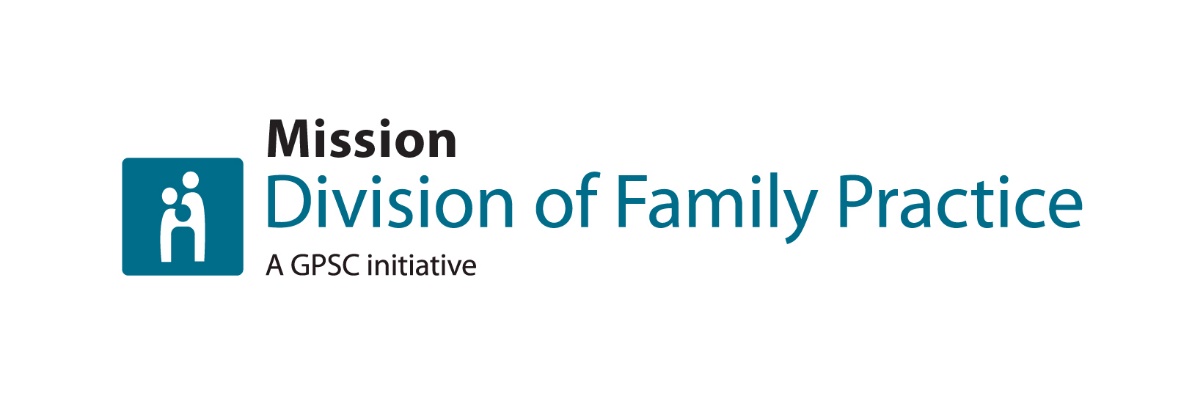 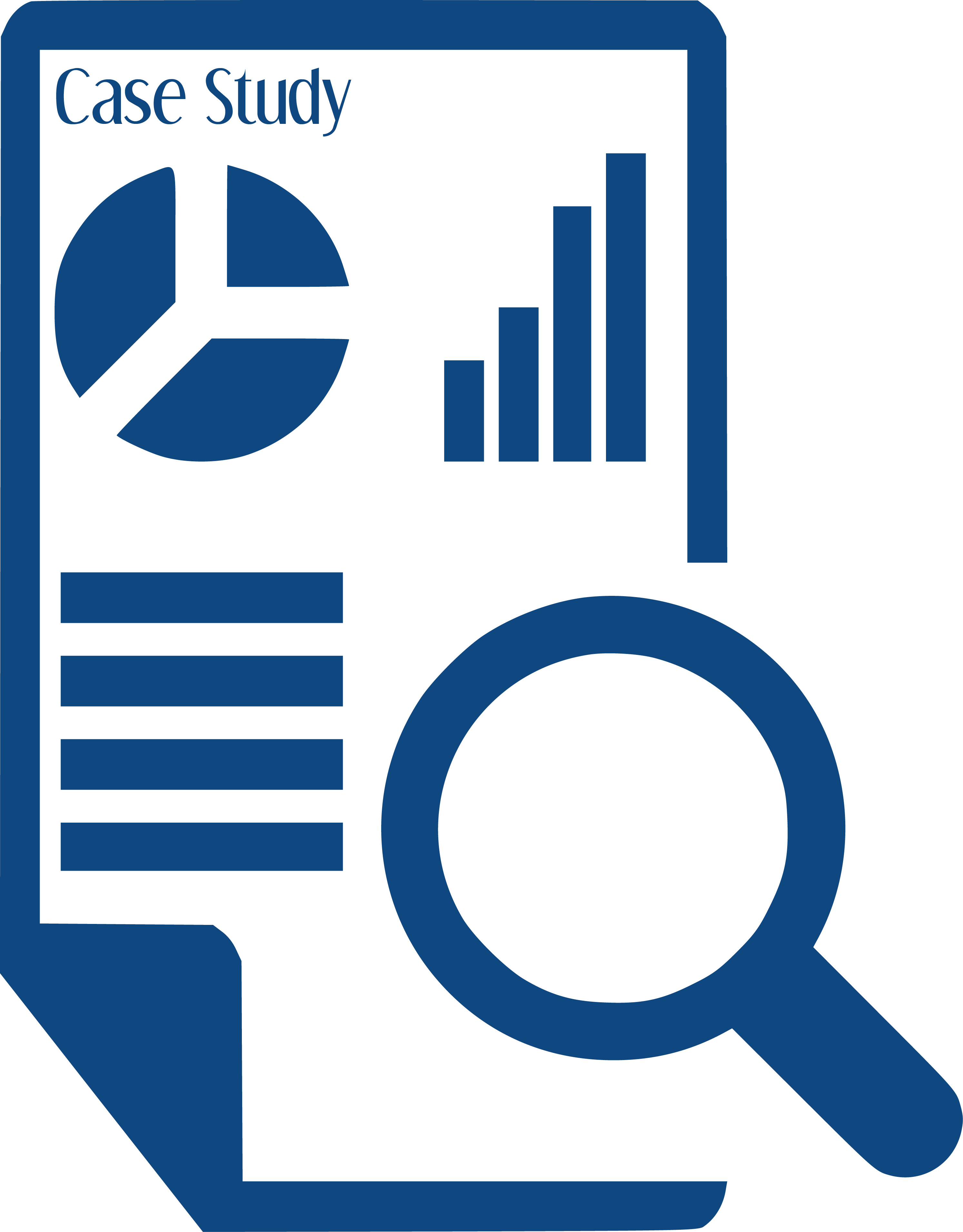 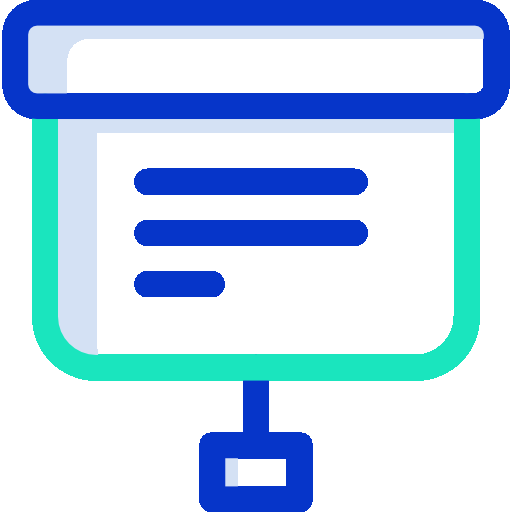 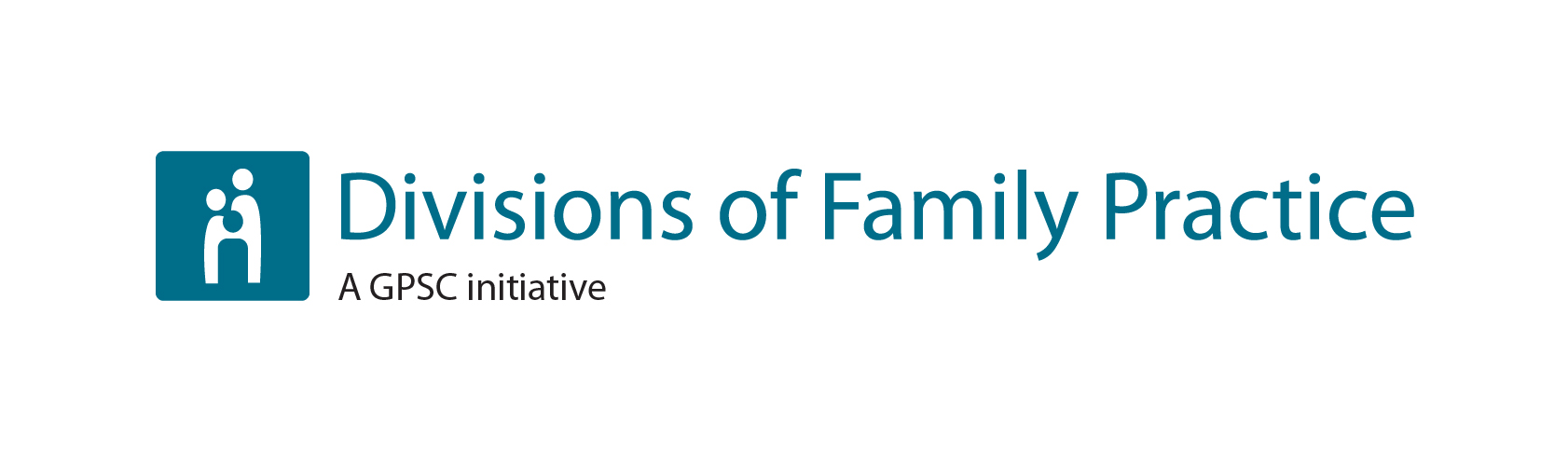 PMH Case studies
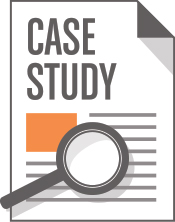 A deeper dive mixed method evaluation examining a division-led PMH initiative to unearth lessons learned for other communities
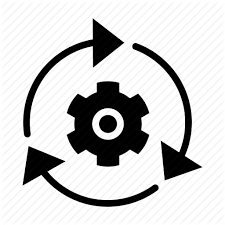 A collaboration between Division, GPSC evaluation team and an evaluation consultant to plan best method and evaluation strategy for the local PMH initiative.
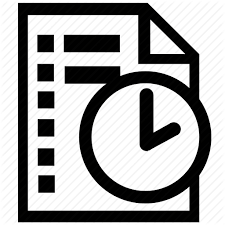 To date, 7 case studies have been completed in collaboration with 5 divisions.
[Speaker Notes: These case studies were initiated by interested divisions, and co-designed with the provincial evaluation team. 
Case studies are a mixed method flexible approach to evaluate the division’s PMH initiative in the community to identify lessons learned for other communities and simultaneously capture provincial PMH outcomes.
Key themes and findings from some of these case studies will be reported and put up on the resource catalog and the GPSC website in the future.]
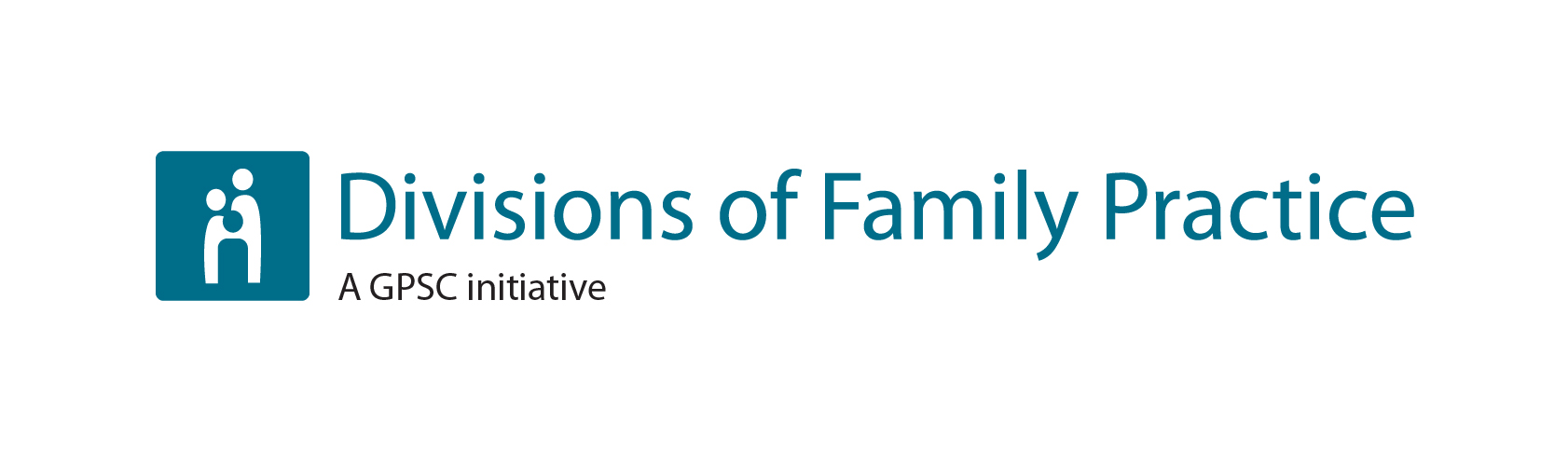 Divisions’ Experiences
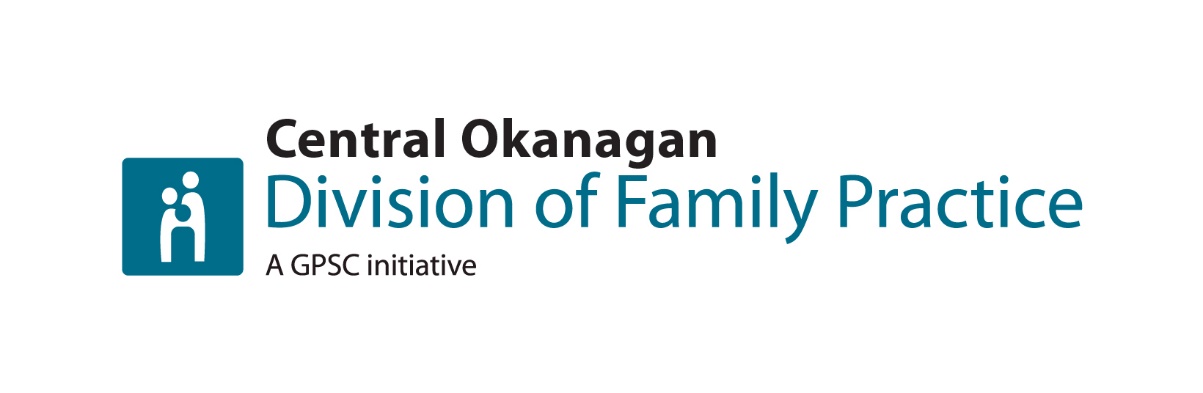 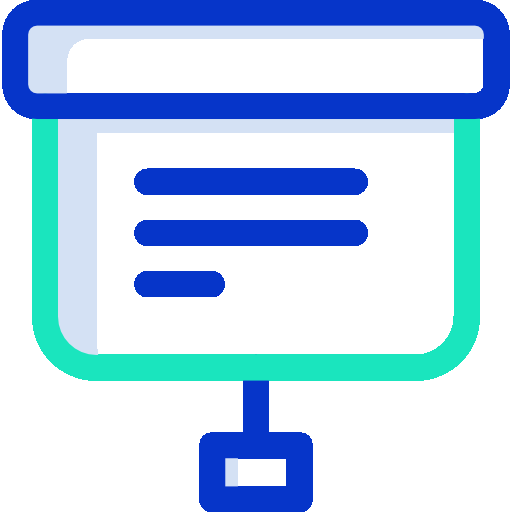 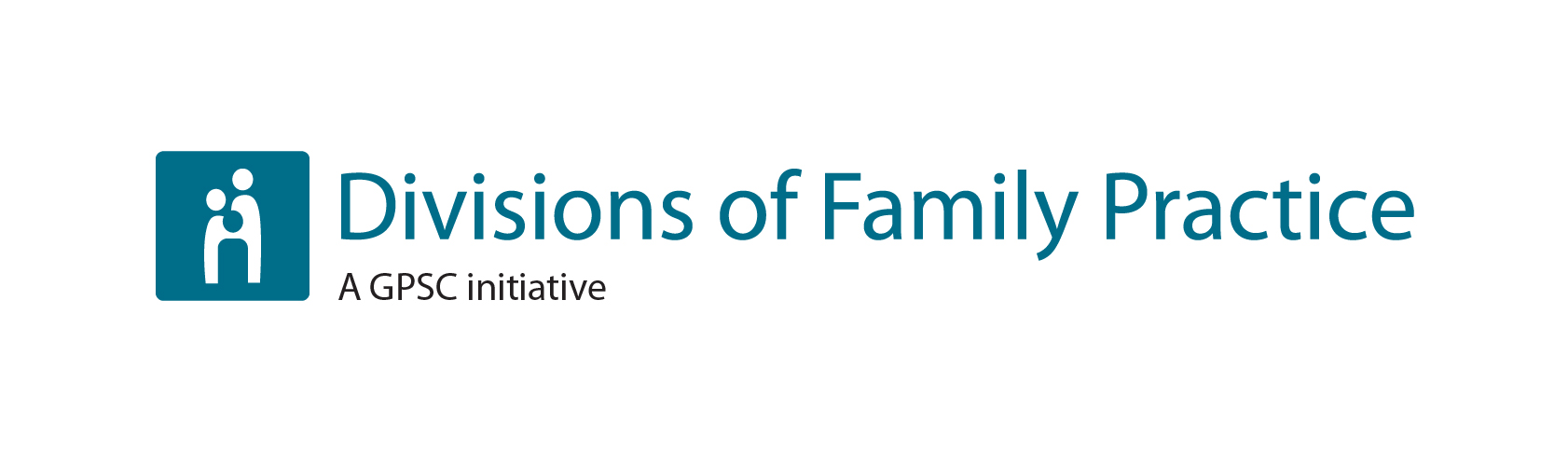 PMH Most Significant Change stories
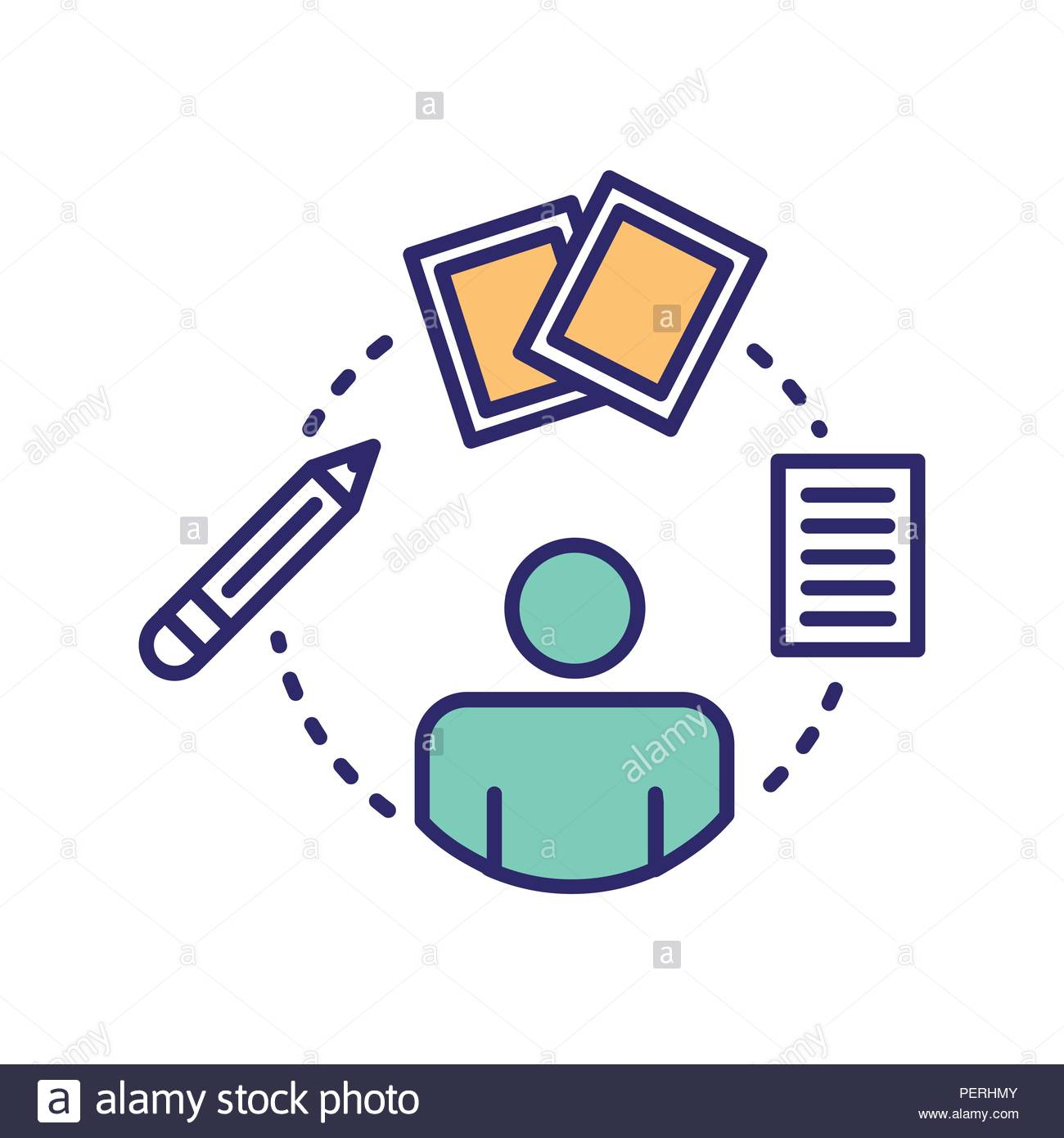 MSC stories are collected from individuals (providers and patients) that have experienced a change in their community
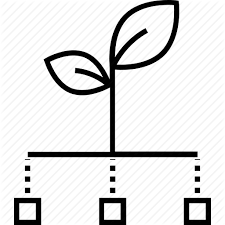 MSC stories collected in three Rounds; Division identifies storytellers
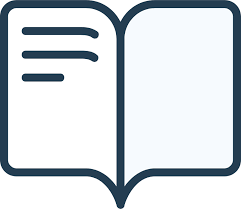 Round 1 of story collection completed with 12 stories collected.
[Speaker Notes: This method is intended to capture physician, provider and patient stories of change and the significance of these changes to them.
There are three rounds of MSC, each including story collection (change as identified by a provider or patient) and selection (additional data from different parts of the system).
To date, all round one stories collected have demonstrated change in the area of Team-Based Care. 
The PMH MSC round one report is being reviewed and will be ready for dissemination in the near future.
Current work is being done to plan for a story selection process where decision-makers can reflect on these stories and learn about patient and provider perspectives.]
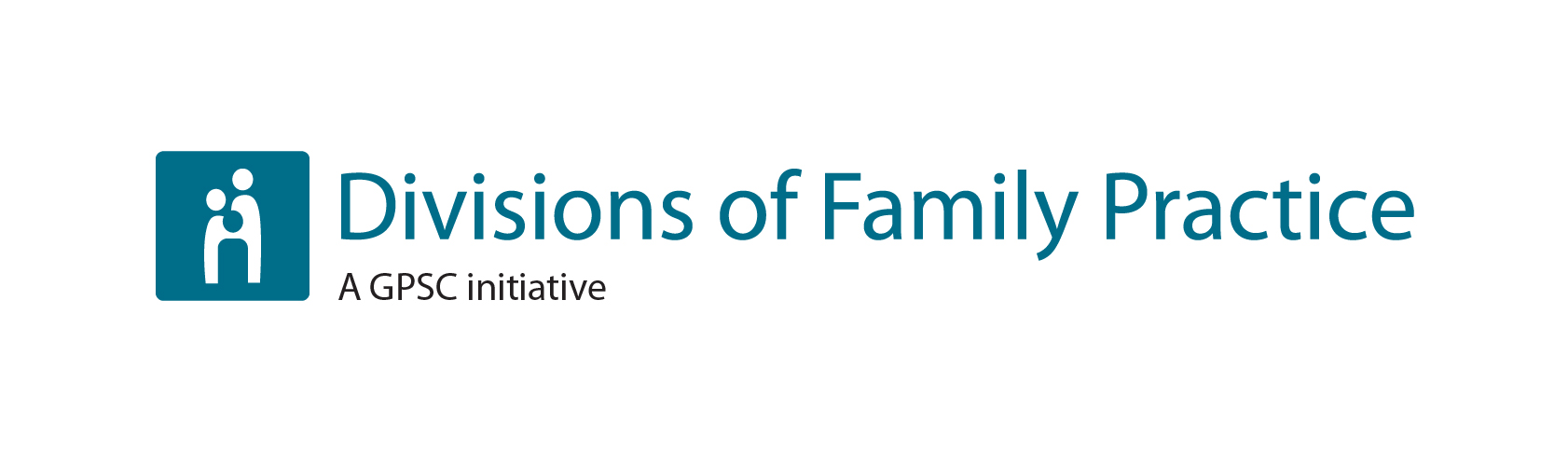 Divisions’ Experiences
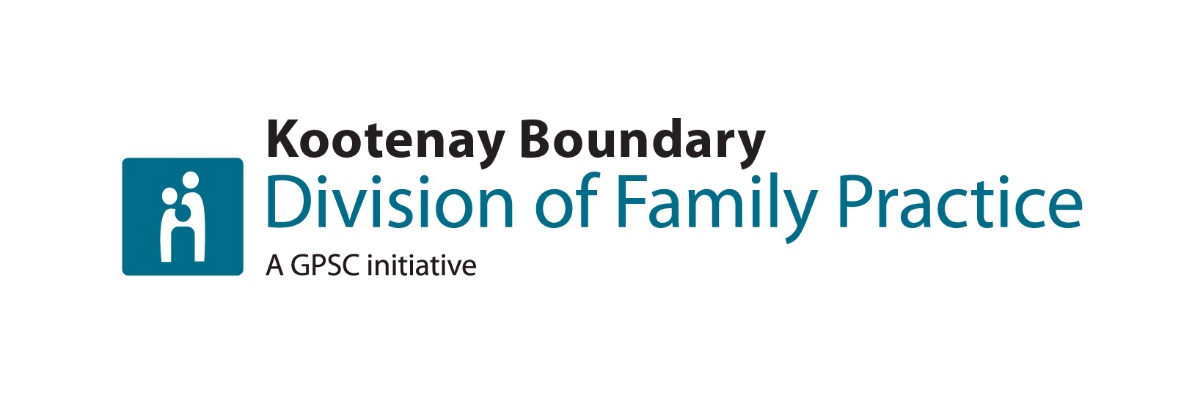 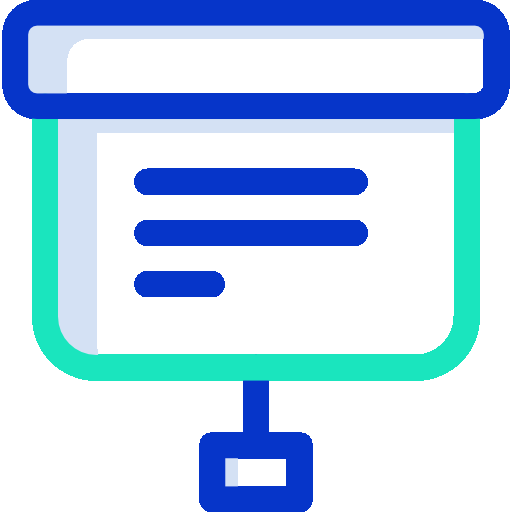 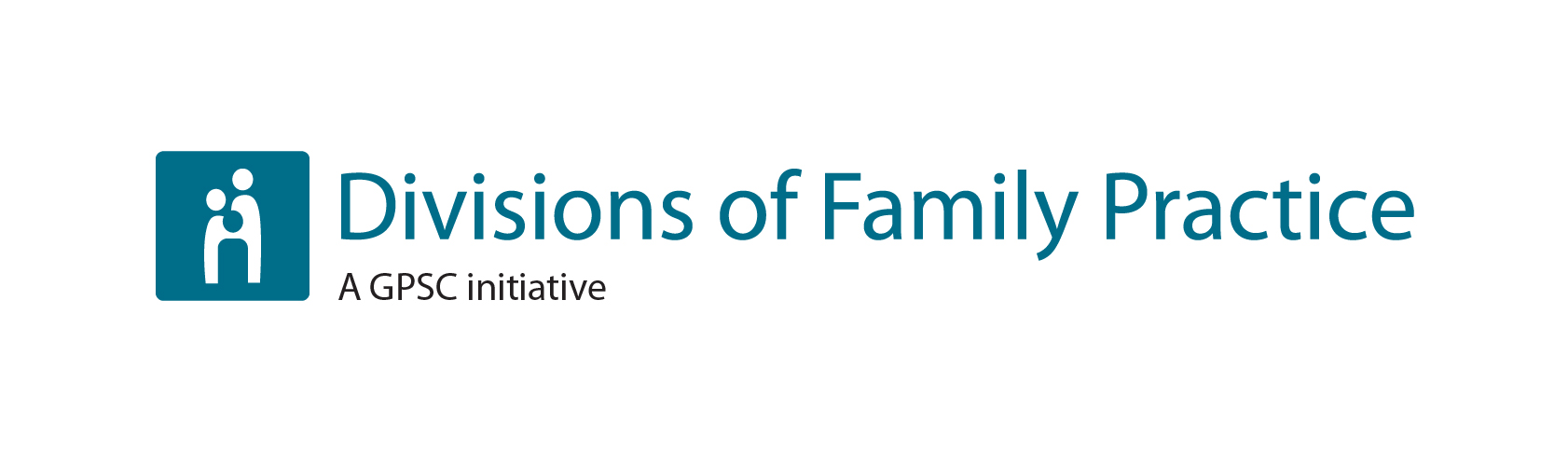 PMH Local Evaluation
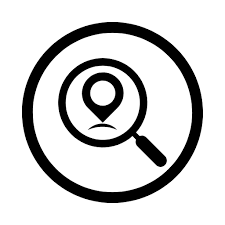 These are division-led evaluations on local PMH projects.
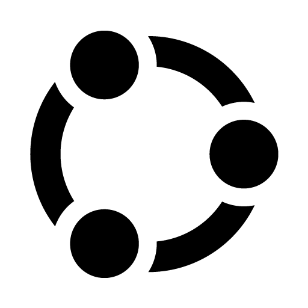 This local evaluation is coordinated by the divisions using a portion of their PMH Funding
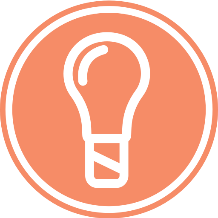 Local experiences
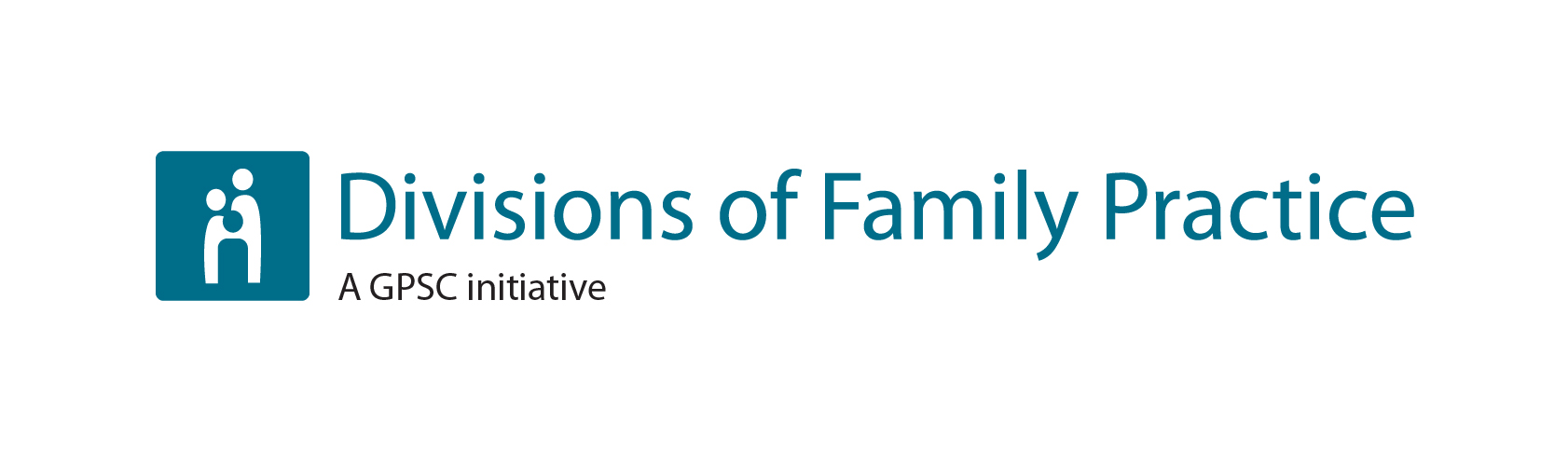 Divisions’ Experiences
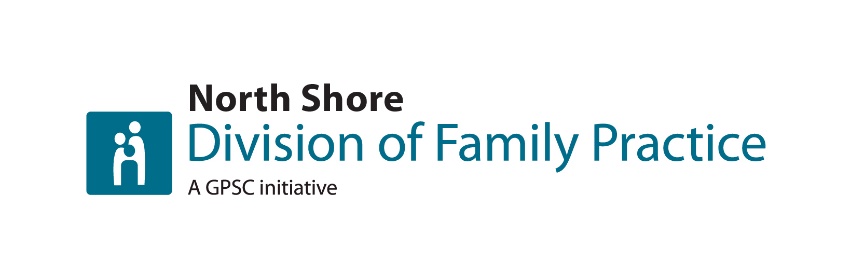 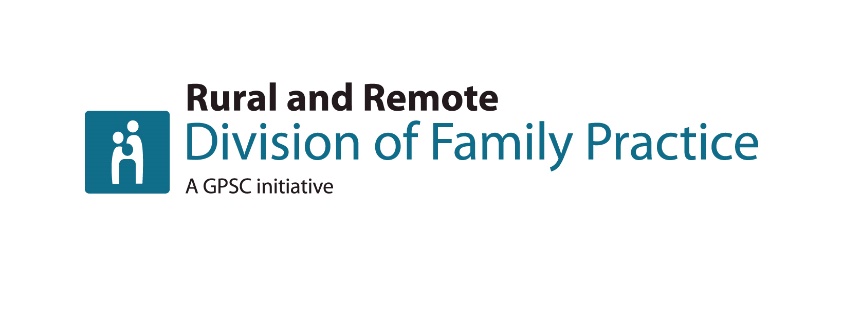 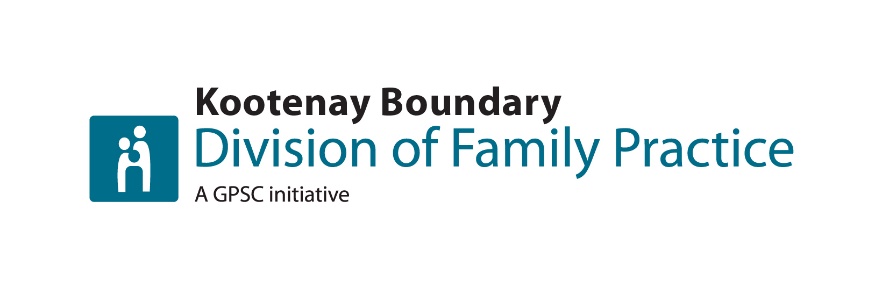 Bella Coola
Step 1: Development of Division-level evaluation framework
Rural and Remote Division of Family Practice: PMH Evaluation Framework
Gabriola
Bella Bella
Provincial PMH Goals
To increase patient access to appropriate, comprehensive, quality primary health care for each community.
To improve support for patients, particularly vulnerable patients, through enhanced and simplified linkages between providers.
To contribute to a more effective, efficient, and sustainable health care system that will increase capacity and meet future patient needs.
To retain and attract family doctors and teams working with them in healthy and vibrant work environments.
Step 2: Development of Chapter-level evaluation plans
Hazel-ton
Rural and Remote Division
Long Beach
Step 3: Chapter-level data collection
Step 4: Division-level evaluation report
North Van Isl.
West. Interior
Revel-stoke
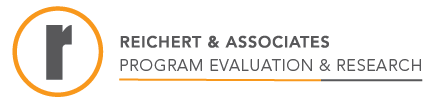 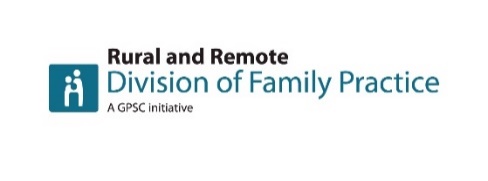 Salt Spring
Questions?
Email: evaluation@doctorsofbc.ca
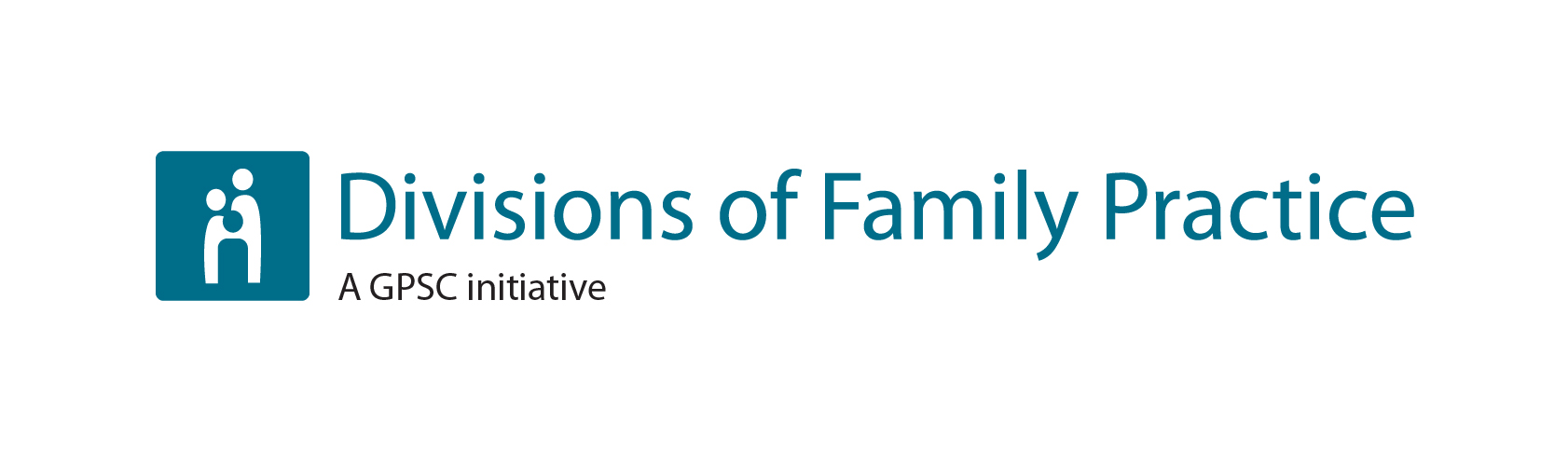